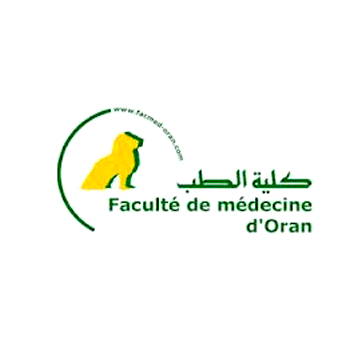 Morsures, piqûres et envenimations
Pr S. BOUDJAHFA 
Dr M.Amani 
Service d’anesthesie réanimation pédiatrique 
EHS Canastel
Morsures
introduction
Les morsures d’animaux sont un motif fréquent de consultation aux urgences et sont considérées à tort comme anodines. 
les animaux en cause sont principalement le chien ,le chat,  ainsi que d’autres animaux (rats, renards, chauves souris ,singes …) . 
Le siège est souvent le membre inferieur, le membre supérieur ou le visage .
Risques liées aux morsures
1-le risque infectieux: 
Infections Poly microbiennes: les pasteurellas, les staphylocoques, 1es streptocoques et les bactéries anaérobies
 les morsures s’infectent souvent par la flore orale du mordeur ou plus rarement avec la flore cutanée du mordu. 
locales :abcès sous-cutané, tendinite, arthrite septique, ostéomyélite. 
Systémiques :sepsis, endocardite, méningite, abcès cérébral 
Tétanos. 
Rage. 
2-risque d’handicape par lésion tendineuses: 
3-l’aspect inesthétique des lésions:
Prise en charge des morsures
Mesures  générales:  
rinçage à grande eau de la plaie avec du savon.
Désinfection locale: Dakin , eau oxygénée ou Bétadine.
Parage avec excision soigneuse des tissus lésés.
Antalgique. 
Suture ou pas  de la plaie:
Pas de suture systématique, sauf :
plaie délabrante après avis chirurgical .
plaie de la face.
Prise en charge des morsures
Antibioprophylaxie:
 blessures modérées à sévères.
morsures délabrées .
 atteinte des mains ou de la face.
 lésions proches d’une articulation ou d’un os. 
 chez les patients immunodéficients . 
Augmentin 1 gramme trois fois par jour pendant 3 à5 jours .
ou Pyostacine 1 gramme deux fois par jour pendant3à 5 jours .
ou Doxycycline 200mg une fois par jour pendant 3à5 jours.
Prise en charge des morsures
Mesures antirabiques:  
 Chien correctement vacciné: pas de sérothérapie. 
Chien dont le statut vaccinale est non connu: une vaccination et une sérothérapie sont débutées dés la morsure: urgence
 Le protocole dit de « Essen » comprend cinq injections de vaccin aux jours 0, 3, 7, 14 et 28. 
Le protocole « 2-1-1 ou de Zagreb » comprend deux injections de vaccin au jour 0, une dans chaque deltoïde, puis une injection aux jours 7 et 21. 
les immunoglobulines antirabiques doivent être administrées en même temps que la première injection de vaccin (J0) 
Chien mis en observation : 2 certificats délivrés  à 15 jours
Prise en charge des morsures
Prévention anti tétanique: 
Vérifier le statut vaccinal.
Si patient non vacciné ou vaccination > 10 ans: VAT et Immunoglobulines à 250 UI.
Prise en charge des morsures
Hospitalisation: 
Syndrome infectieux systémique . 
 Infection locorégionale extensive ou locale non contrôlée par l’antibiothérapie . 
 Lésion articulaire ou tendineuse, ou simple présomption d’une atteinte articulaire . 
 Morsures complexes ou nécessitant une chirurgie reconstructrice.
Envenimation
définition
Ensemble des manifestations locales et générales induites par la pénétration dans l’organisme d’une substance toxique produite par un animal venimeux.
Animaux venimeux
Arthropodes: 

                        - Hyménoptères: abeilles, guêpes
                        - Arachnides: araignées 
                        - Scorpions  
                        - Tiques

Vertébrés:   
                        - Serpents
                        - Poissons
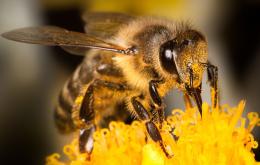 Piqûre d’hyménoptère:guepes,abeilles,bourdons et frelons
trois types de réactions:  
une réaction locale: 
une réaction toxique qui dépend du nombre de piqûres 
une réaction allergique qui peut se déclencher après une seule piqûre: : de la réaction locale au choc anaphylactique due à une sensibilisation antérieure aux antigènes du venin
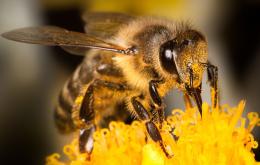 Spécificités du venin d’abeille
Le venin d’ abeille contient:
La Mellitine: 
Spécifique des abeilles
Responsable de cytolyse, hémolyse intravasculaire,
rhabdomyolyse. 
Apamine: neurotoxique.
Phospholipase A2: 
Entraine des anomalies de la coagulation:
diminution du TP, diminution du facteur II, V, VIII.
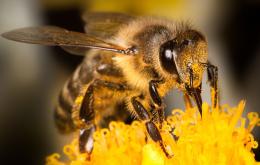 Symptômes
Réactions locales:
Une papule douloureuse , rouge et prurigineuses. 
Lymphadenite locale.
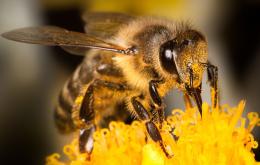 Symptômes
Envenimation massive: « réaction toxique »
un très grand nombre de piqûres, avec inoculation d’une importante quantité de venin  
   20 et 200 piqûres de guêpes et entre 150 et 1000 piqûres d’abeilles
responsables d’une altération progressive de l’état général du fait de la défaillance de nombreux organes : rein +++pouvant conduire au décès.
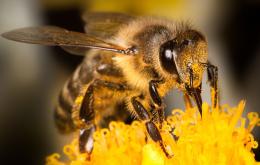 Symptômes
réactions anaphylactoïdes:  
Le début :
tardive: 30 minutes-6 jours
réactions locales extensives
-atteinte de l’état général :
avec asthénie, nausées,
vomissements, vertiges 
-troubles de la conscience
- hyperthermie
-tachypnée.
hémoglobinurie
Une thrombocytopénie, 
Une cytolyse hépatique,
Rhabdomyolyse (myoglobinurie, élévation CPK,LDH);
Un syndrome de détresse respiratoire aigue; bronchospasme ou laryngospasme
Atteinte rénale (œdème, oligurie) peut être due:
       - Rhabdomyolyse,
       - Atteinte directe du venin sur le tubule,
Ischémie myocardique;
Agitation, Convulsions, coma.
GRAVE: Hypovolémie, état de choc;
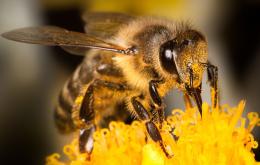 Symptômes réactions anaphylactiques
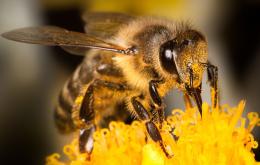 Conduite a tenir devant une piqure
Mesures générales:
retirez rapidement le dard .
Désinfection locale. 
Enlevez les bagues en cas de piqûre à la main.
Traitement antalgique.
Si réaction allergique modérée: 
Anti histaminiques .
Corticoïdes: méthylprédnisolone ( 1 – 2 mg/Kg).
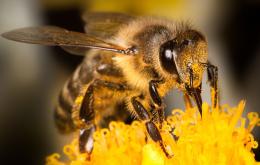 Conduite a tenir devant une piqure
En cas de choc anaphylactique: urgence absolue
Abord veineux de bon calibre. 
oxygénothérapie (8 – 10 l/min) 
Remplissage vasculaire
Adrénaline (iv): 1mg dilué dans 10 ml 
   lentement en 2 minutes (ml/ml).
Intubation si indication.
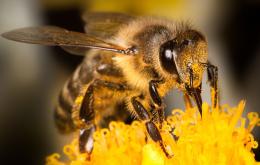 Conduite a tenir devant une piqure
traitement de désensibilisation:  
Prévention des réactions allergiques ultérieures: 
Les personnes allergiques doivent avoir de seringues pré remplies d’adrénaline a utilisation intra musculaire unique en cas de piqure.
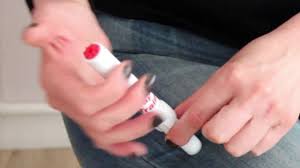 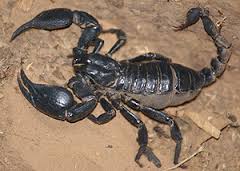 Les envenimations scorpionique
L’envenimation scorpionique est un problème de santé public dans de nombreux pays( l’Afrique du nord, l’inde,le moyen et le proche orient, le Mexique et l’Amérique du sud. 
les envenimations scorpionique ont doublé en Algérie durant les trois dernières décennies, passant de près de 23.000 cas/an en 1991 à près de 45.000 cas/an en 2018 
Une baisse du nombre des décès, qui est passé de 106 cas en 1991 à 46 cas en 2019
Les envenimations scorpionique
Composition du venin scorpionique: 
Toxines:              cardiotoxique et neurotoxique             
histamines 
sérotonine 
quinines 
phospholipaseA2
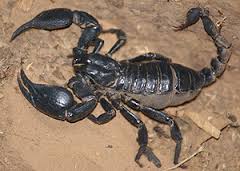 Les envenimations scorpionique
Physiopathologie 
1-effet sur le système cardio vasculaire:
Phase  vasculaire :  
   Augmentation transitoire de la PAS secondaire a une décharge de catécholamines (adrénaline). 

Phase  cardiogénique : 
    état de choc cardiogénique  avec une myocardiopathie (cardiomyopathie cathécolaminergique, ischémique)
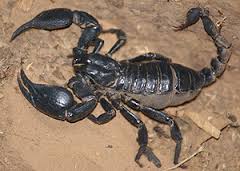 Les envenimations scorpionique
Physiopathologie
2-action sur le système nerveux central : 
-état d'agitation, de lutte, tremblements, mouvements anormaux, opisthotonos, convulsions, incontinence sphinctérienne, hyperthermie et troubles respiratoires. 
-mise en jeu du système nerveux autonome: 
-Il existe une libération massive  d'acétylcholine (syndrome cholinergique)
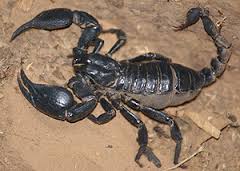 Les envenimations scorpionique
symptomatologie : 
 signes locaux : douleur, rougeur, brulure, fourmillement au point de piqure. 
Signes neuromusculaires : myoclonies .agitation .fasciculation . crampes musculaire .priapisme .convulsions .trouble de la conscience 
Signes cardio vasculaire: HTA, Hypotension, troubles du rythme… 
Signes respiratoires: insuffisance respiratoire aiguë
Signes digestifs: nausees,vomissements ,diarrhées ,hémorragie digestives . 
Signes généraux : hyperthermie, sudation
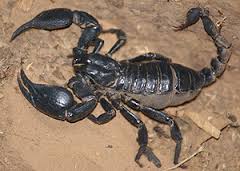 Les envenimations scorpionique
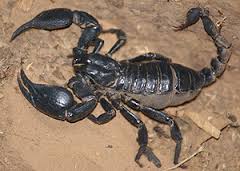 Les envenimations scorpionique prise en charge
-classe 1 : 
observation 4à6H 
antalgique : paracétamol 60mg/kg/j Ou Aspégic 0,5 à 1g/6H .
Xylocaine crème local
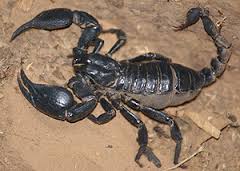 Les envenimations scorpionique prise en charge
-classe 2 : 
.hospitalisation minimum 24H 
.réanimation en fonction de la symptomatologie 
traitement de l’accès hypertensif: 
Peu fréquent et transitoire
risque de développement d’un choc cardiogénique.
Il doit être respecté sauf :
Patient déjà  hypertendu
ou OAP 
Traitement par la nicardipine, Prazosine 
.la sérothérapie :la voie iv réservée aux situations graves 1Amp IM/03H
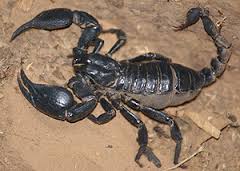 Les envenimations scorpionique prise en charge
-Classe 3:
hospitalisation en réa(U.S.I) 
monitorage :scope, FC, T.A, T , sao2 .
sérothérapie 1 Amp IM/03H sans dépasser 4 Amp 
position latérale de sécurité 
02 voies veineuses de bon calibre
Libération des VAS , aspiration 
oxygénothérapie 6à10 L/mn 
 Intubation Et ventilation mécanique si nécessaire
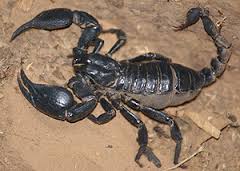 Les envenimations scorpionique prise en charge
Classe 3 : 
-O.A.P d’origine cardiogenique : 
Lasilix 40 mg IVDL à renouveler 
Ou Leniltal 1à4mg/H 
-choc cardiogenique :  
Véritable challenge 
 manœuvres de réanimation
 réversible en quelques jours Sous Dobutamine.
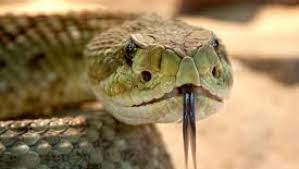 Envenimations par morsures de serpents
Classification des serpents:
Aglyphes: colubridés (boa), non venimeux (pas de crochets).
Opistoglyphes: non venimeux (crochets en arrière).
Protéroglyphes: élapidés (crochets en avant)
             - cobras, naja                 
             - mambas, cracheur            syndrome                    cobraïque 
Solénoglyphes: dents inoculatrices mobiles
             - vipères 
             - crotales (sonnette)             syndrome vipérin
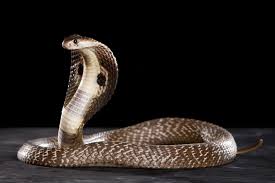 Envenimations par morsures de serpents « Syndrome cobraique »
Le venin: - Neurotoxines responsables d’un  bloc dépolarisant. 
                     - cardiotoxines: troubles du rythme

La morsure entraine une nécrose sèche peu étendue.

Apparait en 30 min – 1 heure: 
paresthésies, fasciculations, 
un syndrome muscarinique (myosis, bradycardie, vomissement, hypersalivation) 
un ptosis pathognomonique, 
atteinte des nerfs crâniens

En quelques heures:  
paralysie ascendante (syndrome curarisant) avec trismus, paralysie respiratoire, hypotension ,état de choc.   

La mort peut survenir au bout de 2 à 10 heures
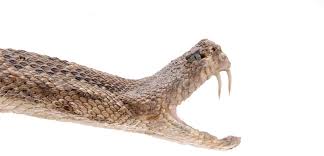 Envenimations par morsures de serpents« le syndrome vipérin »
- Le venin des vipères: 
Les phospholipases A2: hemolyse,myotoxicité. 
Les protéases: destruction tissulaire aboutissant à la nécrose. 
Les éstérases: formation de kinine.  
Les hyaluronidases :diffusion des substances toxiques. 
Activé par la température de la victime.
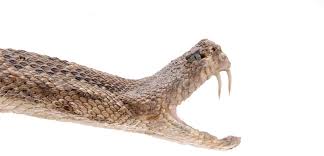 Envenimations par morsures de serpents« le syndrome vipérin »
SYMPTOMES 
douleur immédiate, vive parfois syncopale à type d’écrasement, transfixiante, permanente, irradie vers la racine du membre 
L’œdème apparaît rapidement, dur, tendu ; le volume du membre (parfois le double de la normale)                syndrome des loges.  
la peau est inflammatoire, érythémateuse, purpurique, se fissure puis s’ischémie. 
La nécrose : action des enzymes protéolytiques, des thromboses vasculaires mais aussi des toxines sécrétées par les germes de surinfection
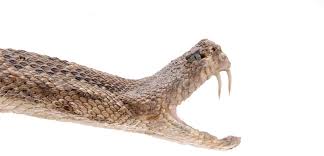 Envenimations par morsures de serpents« le syndrome vipérin »
SYMPTOMES 
une coagulation intra vasculaire disséminée (CIVD) entraîne: 
 saignement prolongé en regard de la morsure
des hémorragies au point de ponction
 un purpura
 des épistaxis, une hématurie
 une hémoptysie, une hématémèse 
 des rectorragies, des métrorragies,
 une hémorragie méningée généralement mortelle.
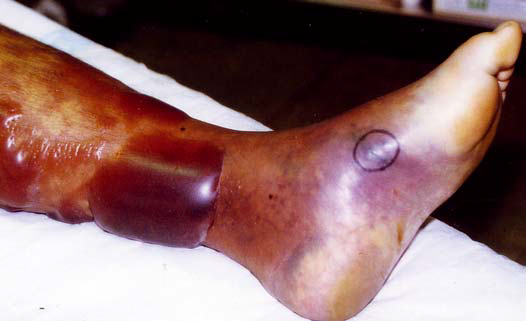 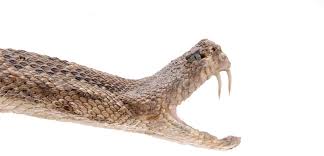 Envenimations par morsures de serpents« le syndrome vipérin »
SYMPTOMES 
état de choc: résulte plus d’une hypovolémie et d’une réaction vagale ou d’une cardiotoxicité du venin 
Des signes digestifs à type de diarrhée-vomissements 
une fièvre à 39 °C 
une dyspnée asthmatiforme avec œdème glottique d’origine immunoallergique ou un œdème pulmonaire de type lésionnel 
d’atteinte rénale :soit par glomérulonéphrite
 (liée à la toxicité directe du venin), soit
par tubulopathie (secondaire à la CIVD, la rhabdomyolyse, l’hémolyse ou l’état de choc)
Envenimations par morsures de serpents stadification clinico-biologique
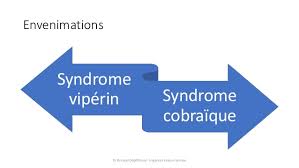 EMC dermatologie 2010
Envenimations par morsures de serpents stadification
Corrélation entre veninémie et gravité clinique ultérieure. 
Veninémies de 0 à 1 μg/L:  Morsures sans envenimation, 
Veninémie de 5 ± 1,8 μg/L: Morsures bénignes, 
Veninémie de 32 ± 7 μg/L:  envenimations modérées;
Veninémie de 126 ± 50 μg/L:  envenimations sévères
Envenimations par morsures de serpents « prise en charge »
l’immobilisation afin de diminuer la diffusion du venin. 
Proscrire le garrot, les incisions, le débridement, la cautérisation, l’aspiration 
Lavage a l’eau et anti septique. 
Antalgiques 
Antibioprophylaxie: non systématique. 
prévention du tétanos 
Mesures non spécifiques de réanimation, remplissage vasculaire, ventilation, gestion de l’insuffisance rénale.
 En cas d’œdème majeur , en l’absence d’anomalie importante de l’hémostase, les incisions de décharge sont à discuter 
Excision  des zones de nécrose
Envenimations par morsures de serpents « prise en charge »
La sérothérapie antivenimeuse est la seule thérapeutique vraiment efficace. 
capable d’inactiver les protéases inoculées et de corriger les troubles de la coagulation en quelques heures 
indiquée dès que des signes de grade II apparaissent
Perfusion en une heure d’une dose de 4 mL à diluer dans 100 mL de sérum physiologique renouvelée 5 heures âpres si nécessaire.
Morsure de malmignatte (veuve noire
TABLEAU CLINIQUE:  
La piqûre est indolore 
En quelques heures: Douleurs sourdes qui s’étendent progressivement 
de la morsure à tout le membre mordu, puis
 à tout le corps avec des contractures abdominales intolérables 
           mime une urgence chirurgicale, rupture d’un organe creux, qu’il faudra éliminer
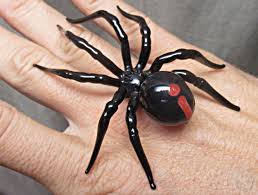 Morsure de malmignatte (veuve noire
TABLEAU CLINIQUE 
Sur le plan neurologique: 
Céphalées
 des paresthésies des extrémités
 un syndrome confusionnel
 une agitation
 une anxiété
des clonies.
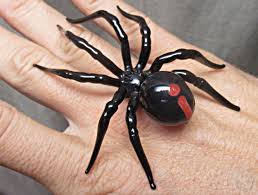 Morsure de malmignatte (veuve noire
Tous ces signes régressent et disparaissent, en 1 – 3 semaines, laissant la personne très affaiblie et fatiguée pendant encore plusieurs semaines.
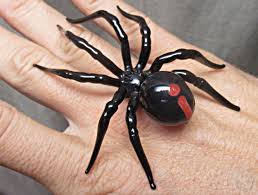 Morsure de malmignatte (veuve noire
TRAITEMENT 
Nettoyer la morsure
Antalgiques 
Anti histaminiques
Sels de calcium: supprime les contractions musculaires
Antibiotiques: surinfection
Prévention anti tétanique
Les sérums anti latrodecte: réservés aux sujets fragiles
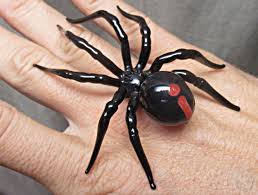 Les piqures de tiques
Vectrices de maladies infectieuses: bactérie (Borrelia) (maladie de Lyme). 
« paralysie ascendante à tiques ».  

   Salive neurotoxique des femelles
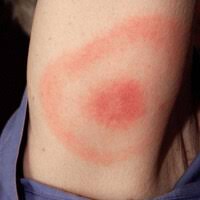 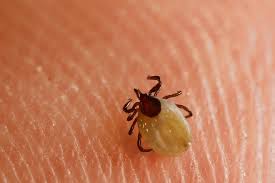 Animaux marins
Echinodermes: oursins, étoile de mer
Principale complication est la surinfection, certains
(neurotoxines) entraînent paresthésie et douleur musculaire.
CAT: ablation des épines et désinfection.


Poissons venimeux: murène, poisson chat et rascasse 
Douleur parfois syncopale, œdème, phlyctène, nécrose, parfois paralysie musculaire (respiratoire).

Traitement: le venin est thermolabile (immerger la blessure dans l’eau chaude), réanimation dans les cas graves;
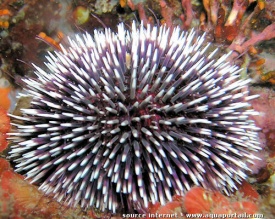 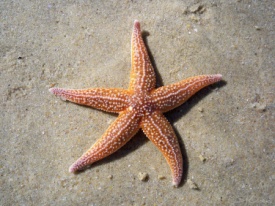 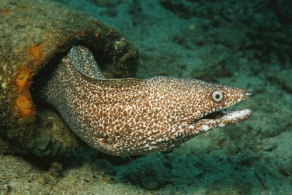 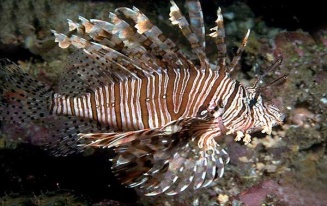 Animaux marins
Piqûres par les cnidaires: les méduses

Douleur intense, suivie d’une éruption cutanée, lésions hémorragiques ou nécrotiques.

Les envenimations sévères: céphalées, syncope, convulsions, vomissements, paralysie, choc anaphylactique, coma, trouble du rythme, bronchospasme.
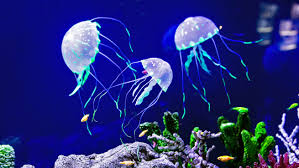 Animaux marins
Conduite à tenir
Nettoyer les plaies sans frotter avec de l’eau de mer ou au sérum physiologique. 
La toxine étant thermolabile, on peut utiliser de l’eau chaude.
Retirer les tentacules visibles avec une pince. 
Recouvrir la zone lésée par du sable et racler avec une surface rigide pour retirer les nématocytes persistants.
sécher la plaie puis l’enduire d’anesthésiques locaux (type Xylocaïne en crème).
Traitement général
Traitement systématique de la douleur.
Traitement d’un éventuel choc anaphylactique.